Introduction to Careers in Acute and Ambulatory Settings
[Speaker Notes: This presentation is for students interested in learning more about a career in acute and ambulatory settings.]
Who are Pharmacists in Acute and Ambulatory Settings?
Education and Training
B.S. or Pharm.D.
Post-Graduate (Residency, Fellowship)
		
Licensure
NAPLEX + MPJE
Registered Pharmacist (R.Ph)

Regarded as Medication Experts
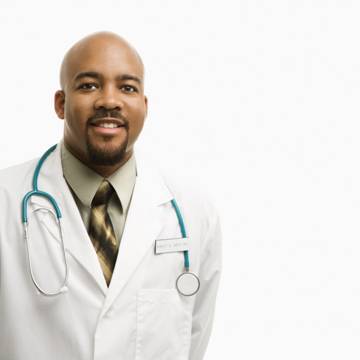 [Speaker Notes: Pharmacists are healthcare professionals with extensive education and training in the pharmaceutical sciences. They generally have either a Bachelor of Science degree in Pharmacy or Doctor of Pharmacy degree (PharmD). Today, all accredited colleges of pharmacy in the US only offer the PharmD. Every pharmacist, regardless of their practice setting must become licensed by the state board of pharmacy and abide by the rules and regulations of the state in which they practice. Pharmacists become licensed by graduating from an accredited school of pharmacy and passing the pharmacy board examination, known as the NAPLEX (or North American Pharmacy Licensure Exam). In addition, each state also requires a pharmacy law examination known as the “Multistate Juriprudence Examination” or “MPJE.” Once licensed, the pharmacist becomes a “Registered Pharmacist” or “RPh.” Many pharmacists, especially those who practice in the health-system setting, have also completed some form of post-graduate training such as a residency or a fellowship. Pharmacists are regarded as medication experts and are an integral part of delivery of care in hospitals and health-systems.]
Where Do They Practice?
Hospitals 
Ambulatory Care Clinics 
Home Care 
Long-Term Care Facilities
Health Maintenance Organizations
Universities and Academic Health Centers
Government and Uniformed Services
Other components of the health-system
[Speaker Notes: So, where would you find a pharmacist in acute and ambulatory settings practice? The most common setting is a traditional hospital, but this could be in a rural setting or a large academic medical center, and anything in between. Another growing area is ambulatory care clinics. Here, pharmacists directly interact with patients seeking treatment for conditions such as diabetes, hypertension, and hypercholesterolemia. Pharmacists working in home care and long-term care focus mainly on the elderly population. They perform drug regimen reviews and monitor for medication-related problems and inappropriate therapy while interacting directly with patients and other health care professionals. Another setting that pharmacists play an important role in is that of health maintenance organizations. Here, pharmacists are involved in formulary and disease state management as well as claims processing and adjudication. As faculty members at universities and academic health centers, pharmacists play an active role in the education and training of future pharmacists and may also contribute to clinical research and drug development. Government positions are also available for pharmacists with opportunities in the Air Force, Army, Navy, and the U.S. Public Health Service.]
What do Pharmacists in Acute and Ambulatory Settings Do?
Recommend safe and effective therapy
Assist in the management and prevention of medication errors
Advise physicians and other health care practitioners
Counsel patients and caregivers on proper medication use
Supervise medication storage, dispensing, and distribution
Maintain medication supplies
[Speaker Notes: Because there is such a wide variety of practice settings and responsibilities of pharmacists that practice in acute and ambulatory settings, we won’t be able to go into depth about everything they do. But to give you an overview, let me highlight some of the key responsibilities. These pharmacists recommend safe and effective therapy for their patients and monitor medication therapy.  This includes preventing and/or detecting medication errors as well as assisting in the management of errors.  They often work as members of a multidisciplinary team that includes physicians, nurses, dieticians, therapists, social workers, and many other health care practitioners.  The pharmacist advises the team and patients on how to use the medications appropriately.  Health-system pharmacists also counsel patients on how to make the best use of their medications. Other responsibilities include supervising the storage, dispensing, and distribution of medications as well as maintaining medication supplies.]
Why Practice in Acute and Ambulatory Settings?
Allows for:
Collaborative approach to medication management 
Hands-on decision making
Direct patient care

 	Provides pharmacists with opportunities to meet the challenges of today’s health care environment while advancing the pharmacy profession
[Speaker Notes: So now that you know a little bit about what a health-system pharmacist does, why should you consider a career in health-system pharmacy?  Working as a health-system pharmacist provides the opportunity for a collaborative approach to medication management in which the pharmacist, or medication expert, plays a key role in the multidisciplinary healthcare team and is able to make hands-on decisions through direct patient care. Health-system pharmacy affords pharmacists the opportunities to meet the challenges of today’s health care environment while working to advance the pharmacy profession.]
Pharmacy Specialty Practice Opportunities
Ambulatory Care
Cardiology
Critical Care
Drug Information
Emergency Medicine
Geriatrics
Pharmacy Administration
Infectious Disease
Informatics
Internal Medicine
Medication Use Safety
Nephrology
Nuclear Pharmacy
Nutrition Support
Oncology
Palliative Care
Pain Management
Pediatrics
Psychiatric Pharmacy
[Speaker Notes: Health-system pharmacists have the opportunity to specialize in a variety of areas, as listed here. In fact, there are pharmacy residency programs across the nation that train pharmacists in each of these areas. Throughout pharmacy school, students have the opportunity to gain exposure to such career options through experiential education rotations, internships, and by serving as a volunteer. Since each specialty area is unique, if you are interested in learning more about any particular one, start planning now to seek out some first-hand experience.]
How do I become a Pharmacist in Acute and Ambulatory Settings?
[Speaker Notes: So now that we’ve got you interested in a career in health-system pharmacy, how do you become a member of this growing and evolving area of practice?]
Pharmacy Education
Pre-pharmacy education
2+ years 
Basic science courses and humanities
Pharmacy College Admissions Test (PCAT)
Doctor of Pharmacy Programs
3 or 4 year graduate-level professional programs  
5 or 6 year combined undergraduate/graduate programs

For more information, visit the American Association of Colleges of Pharmacy at www.aacp.org
[Speaker Notes: First step, pharmacy education. Before you can start pharmacy school there are several pre-requisite courses required including basic sciences and humanities. A Bachelor’s degree is not required for admission, though is commonly held by many pharmacy students. Many universities also require that program candidates take the Pharmacy College Admissions Test, or PCAT, as a part of the application process. Current accreditation standards mandate that schools of pharmacy exclusively offer the Doctor of Pharmacy degree to students who wish to become a pharmacist. Most pharmacy programs consist of 3 to 4 years of graduate-level pharmacy education to earn the PharmD.  Some programs offer a 5 to 6 year curriculum combining 2 years of pre-pharmacy education with 3 or 4 years of professional, graduate-level training. To learn more about different pharmacy education programs, visit the American Association of Colleges of Pharmacy website at www.aacp.org.]
Pharmacy Education
Core Curriculum
Pharmaceutical Chemistry
Pharmacokinetics
Pharmaceutics
Genetics and Immunology

Experiential Education

State licensed student intern
Pharmacology
Therapeutics
Pathology
Geriatrics
[Speaker Notes: Once enrolled in a pharmacy school, SOME classes in the core curriculum include:
Pharmaceutical chemistry
Pharmacokinetics
Pharmaceutics
Genetics and immunolgy
Pharmacology
Therapeutics
Pathology
Geriatrics

Opportunities to gain hands on experience through experiential training in different areas, including the health-system setting, are incorporated throughout each year of pharmacy school.

You will also be licensed as a student intern in your respective state.]
Post-Graduate Training Opportunities
Residencies
PGY-1
PGY-2


Fellowships
Industry
Research
Master’s Programs 
Business Administration
Hospital Administration 
Public Health

Doctoral Programs
Ph.D.
[Speaker Notes: There are several optional post-graduate training opportunities available for health-system pharmacists. If you are considering specializing in a specific clinical area, a general pharmacy practice residency, also known as post-graduate year 1 (PGY-1), and specialty residency, known as post-graduate year 2 (PGY-2) may be right for you.  If you are interested in research or industry, learn more about the opportunities that a fellowship can provide.  If you are interested in obtaining another degree after graduation, consider a master’s or doctoral program.]
Job Outlook
Expanding roles and evidence-based medicine
Multidisciplinary approach to patient care 
Unique practice opportunities
Specialization
Advancement
Well-rounded career
Job fulfillment and satisfaction
Great earning potential
[Speaker Notes: There is often one question on the minds of many students today…what is the job outlook for a health-system pharmacist? This is a constantly expanding and evolving field where pharmacists can offer their expertise through evidence-based medicine. They have the opportunity to work with other health care professionals and the ability to choose from many unique and diverse practice areas with opportunities for specialization and advancement. Working as a health-system pharmacist is a well rounded career and offers job fulfillment, satisfaction, and great earning potential.]
Careers in acute and ambulatory settings encompass many practice settings and specializations allowing for a collaborative approach to medication management with direct patient care.
[Speaker Notes: In conclusion, this area of practice encompasses many practice settings and specializations allowing for a collaborative approach to medication management with direct patient care and health-system pharmacists lead the way in the advancement of the pharmacy profession.]
For more information visit:
www.ashp.org

Email: students@ashp.org
[Speaker Notes: If you’d like more information about health-system pharmacists, visit www.ashp.org.]